esquemesL’ORGANITZACIÓ DEL COS HUMÀ
BIOLOGIA I GEOLOGIA TEMA 1
ÍNDEX
1. ELS NIVELLS D’ORGANITZACIÓ
*IMPORTANT:·matèria viva: vive o ha mort·matèria inerta: no pot tindre vida
ÀTOM/BIOELEMENT: elements químics  éssers vius.-oxigen (O), hidrogen (H), sodi (Na), calci (Ca), potasi (K)...
MOLÈCULES: unió d’àtoms.-aigua (H2O), O2, diòxid de carboni (CO2)...
ORGÀNULS: conjunt de molècules  formen estructures cel·lulars.-mitocondris, ribosomes, aparell de Golgi, vacùols...
CÈL·LULA: conjunt d’organuls  propietat única: la vida.-neurona, glòbul roig/blanc, nefrones...
TEIXITS: conjunt de cèl·lules  especialitzades en una funció.-muscular, nerviós, conjuntiu...
ÒRGANS: conjunt de diversos teixits  funció específica.-cor, pulmons, cervell, ull, estòmac, bíceps..
SISTEMES I APARELLS: conjunt d’òrgans semblants (sistema), diferents (aparell)  funció vital.-sistema nerviós, aparell respiratori...
ORGANISME: conjunt de sistemes/aparells  ésser viu independient que fa funcions vitals.-èssers humans, animals, plantes, bacteris, fongs, protoctists...
es troben també a la matèria inerta
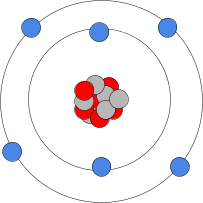 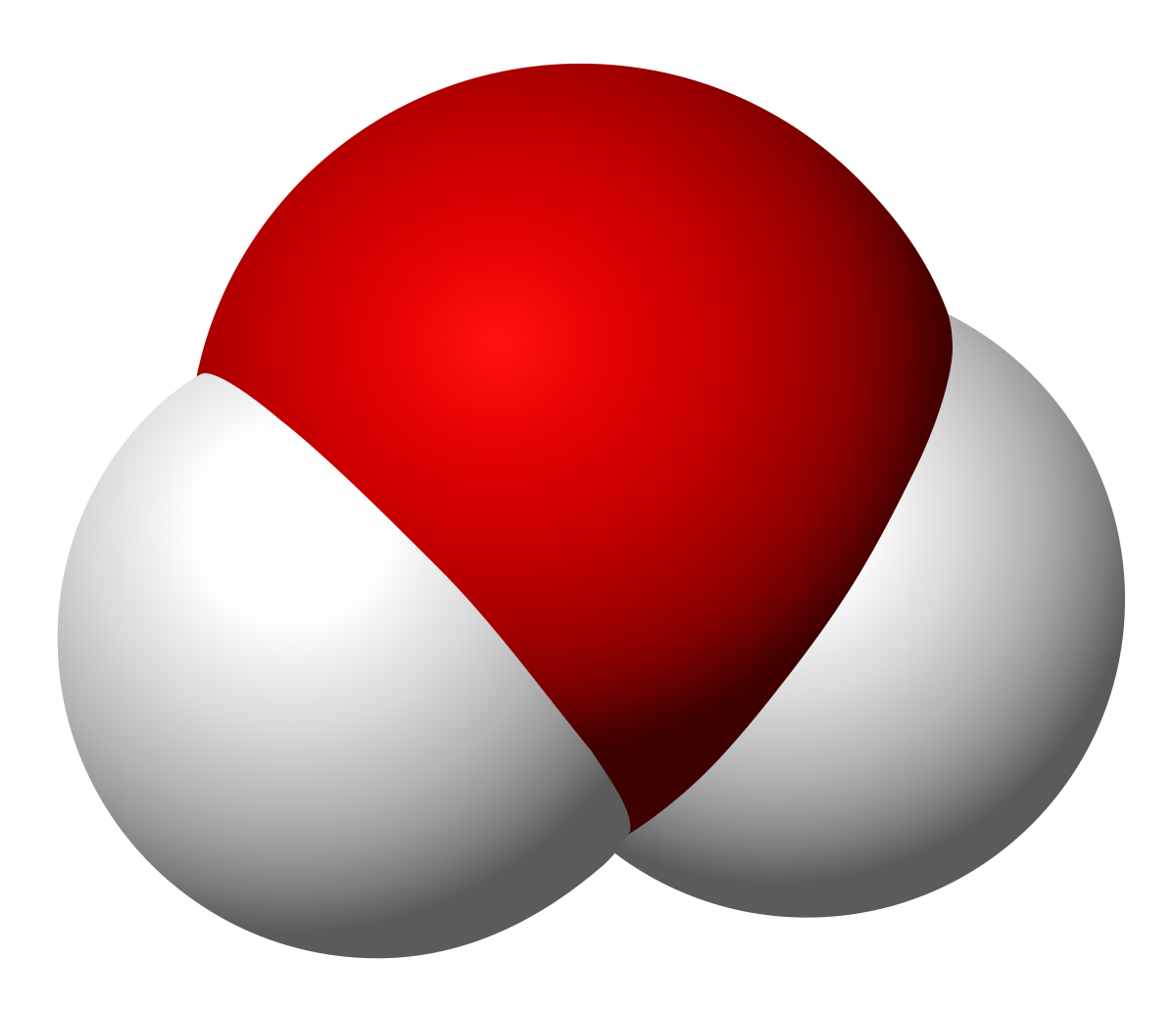 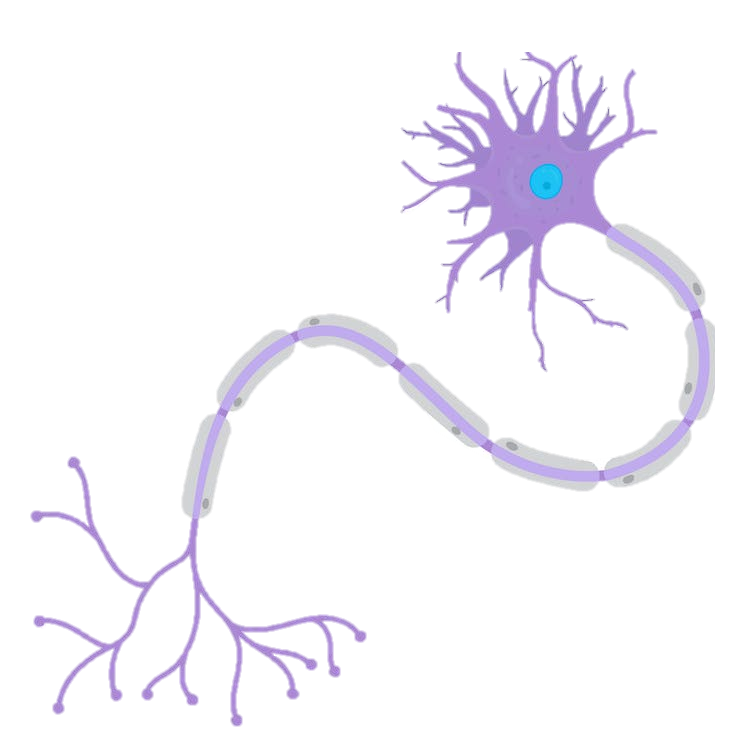 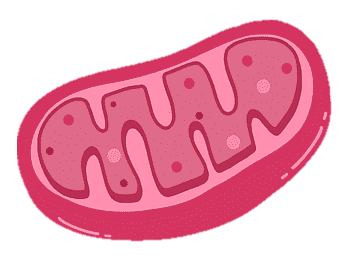 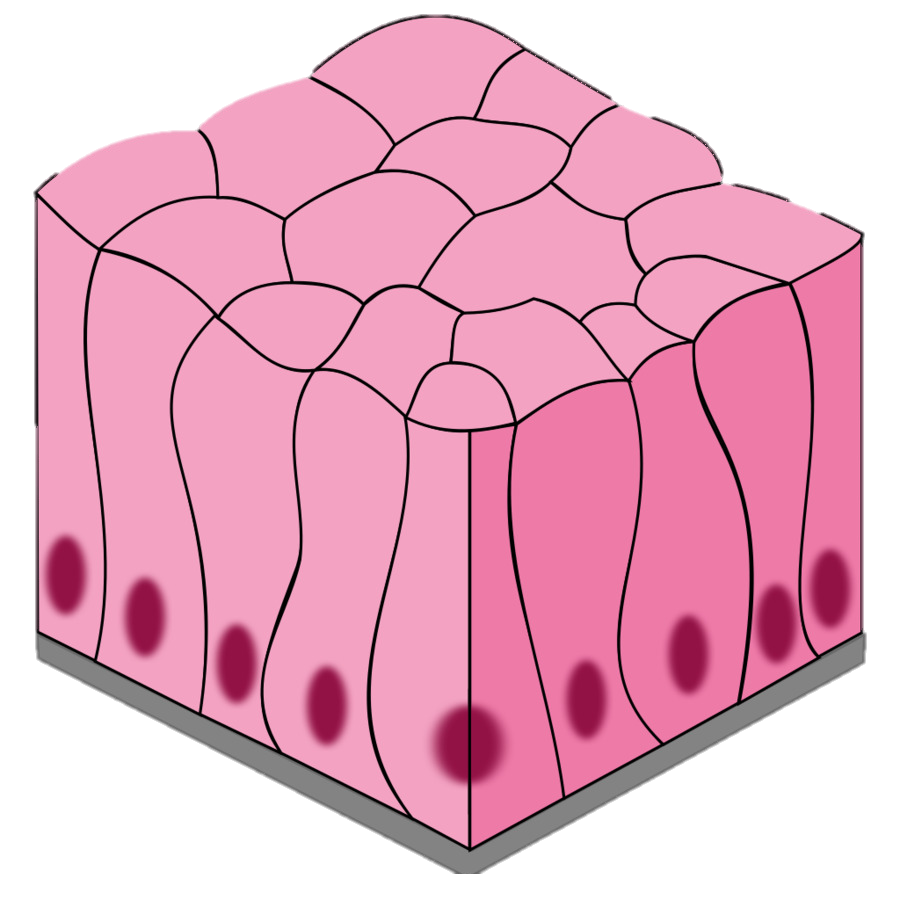 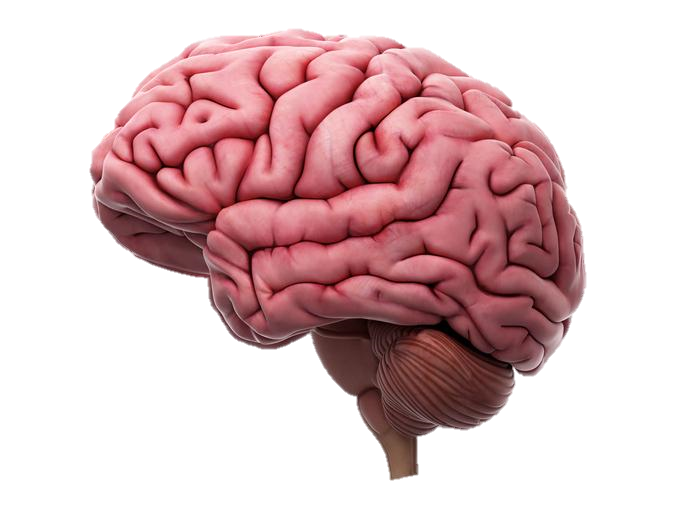 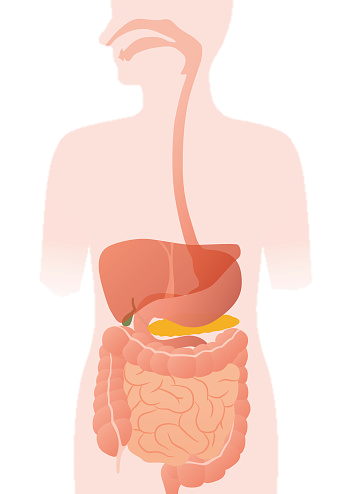 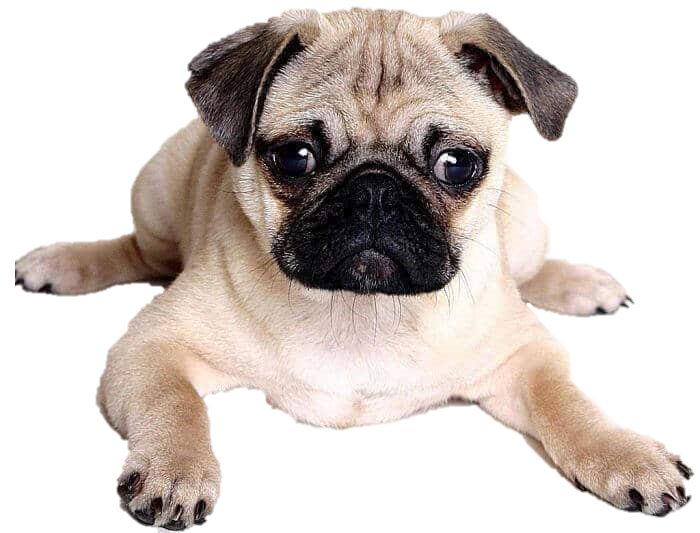 2. LA COMPOSICIÓ QUÍMICA DELS ÉSSERS VIUS
BIOELEMENTS: àtoms d’éssers vius
Els bioelements es combinen per formar biomolècules:
MATÈRIA VIVA: pot tindre vidaMATÈRIA INERTA: no pot tindre vidas
BIOMOLÈCULES INORGÀNIQUES
aigua (H2O), sals minerals...
presents en éssers vius i matèria inerta
BIOMOLÈCULES ORGÀNIQUES
glúcids, lípids, proteïnes, àcids nucleics...
exclusives dels éssers vius
3. LA CÈL·LULA, UNITAT BÀSICA DE L’ÉSSER VIU
Unitat més      senzilla
                             xicoteta
Formen éssers vius
Distintes en funció/especialització (amb els mateixos orgànuls)
amb vida
La unitat morfològica: forma  totes les estructures.
La unitat fisiològica: cada cèl·lula fa les tres funcions vitals.
La unitat genètica: cada cèl·lula conté material hereditari de l’individu.
La unitat d’origen: cada cèl·lula prové, per divisió, d’una cèl·lula anterior.
ÉSSERS UNICEL·LULARS O PLURICEL·LULARS
FUNCIONS VITALS EN LES CÈL·LULES
destructiu
+ENERGIA
constructiu
+ENERGIA
4. LA CÈL·LULA PROCARIOTA
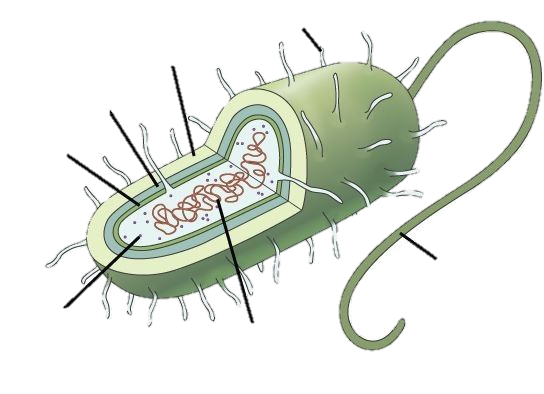 fímbries
CARACTERÍSTIQUES
càpsula bacteriana
Dimensions reduïdes (1-10 µm)
Organització senzilla.
Són els bacteris.
No té nucli.
paret cel·lular
membrana plasmàtica
citoplasma
amb CITOSOL
flagels
ribosomes
material genètic
o
LLEGENDA      : estén sempre
      : poden o no estar
cromosoma bacterìa
situtat al “NUCLEOIDE”
Histones
5. LA CÈL·LULA EUCARIOTA
Fibres ADN
CARACTERÍSTIQUES
Forma dispersa
cromatina
Dimensións més grans (10-100 µm).
Organització complexa.
3 estructures:
Membrana plasmàtica: diferent model (animal: MOSAIC FLUID).
Citoplasma: espai entre membrana i nucli.
Citosol: medi fluid intern.
Orgànuls: estructures amb funcions.
Citoesquelet: fibres proteïques que donen forma i moviment.
Nucli: estructura amb material genètic  Embolcall nuclear amb porus (intercanvi substàncies)
Nucleoplasma: medi fluid
Cromatina/Cromosoma: fibres d’ADN amb proteïnes (HISTONES).
Nuclèol: encarregat de la formació de ribosomes.
divisió
Forma condensa
cromosoma
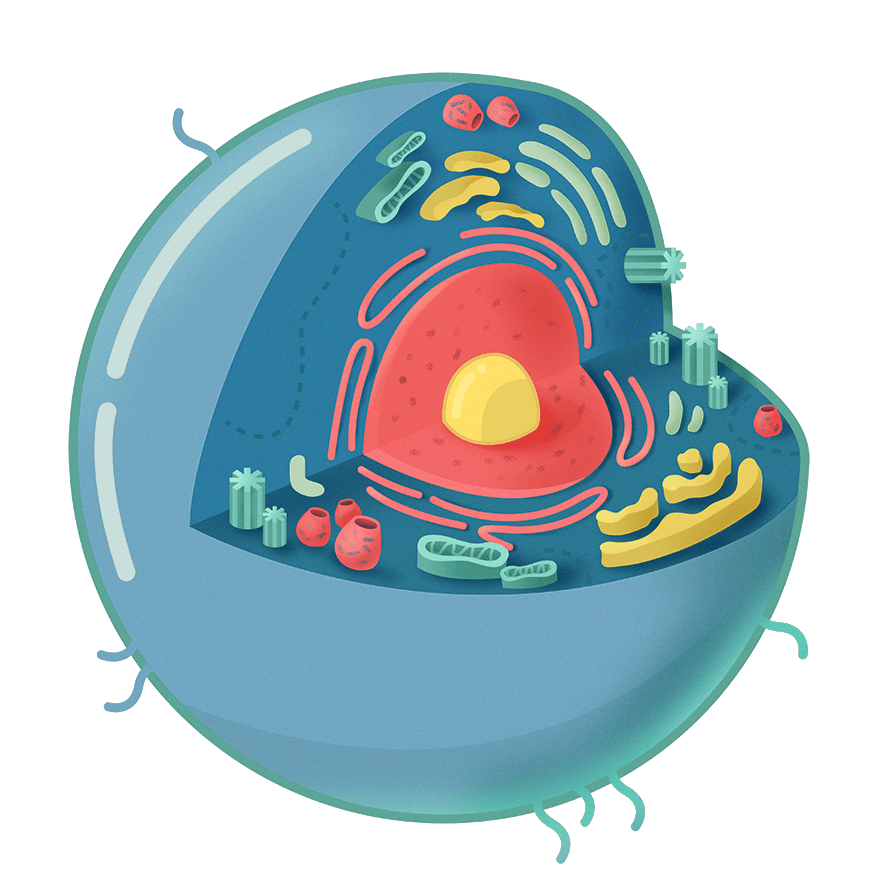 Ribosomes
Lisosomes
Vacúols
Nucli
Membrana plasmàtica
Cromatina-Cromosomes
Paret cel·lular
Cilis
Nucleoplasma
Membrana plasmàtica
Cloroplasts
Nucleoplasma
Flagels
Vacúols
Citoesquelet
Ribosomes
Nuclèol
Nuclèol
Nucli
Lisosomes
Citoplasma
(citosol)
Aparell de Golgi
(citosol)
Citoplasma
Mitocondris
Citoesquelet
Reticle endoplasmàtic
   = rugós
   = llis
Reticle endoplasmàtic
   = rugós
   = llis
Centrosoma
Aparell de Golgi
Mitocondris
Centrosoma


6. ELS TEIXITS HUMANS
TEIXITS EPITELIALS: cèl·lules polièdriques sense a penes substància intercel·lular:
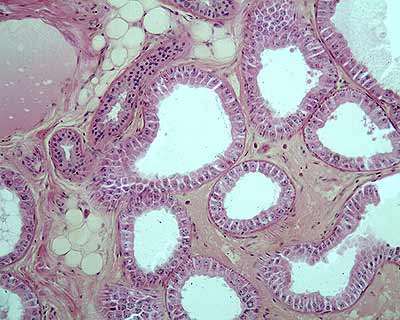 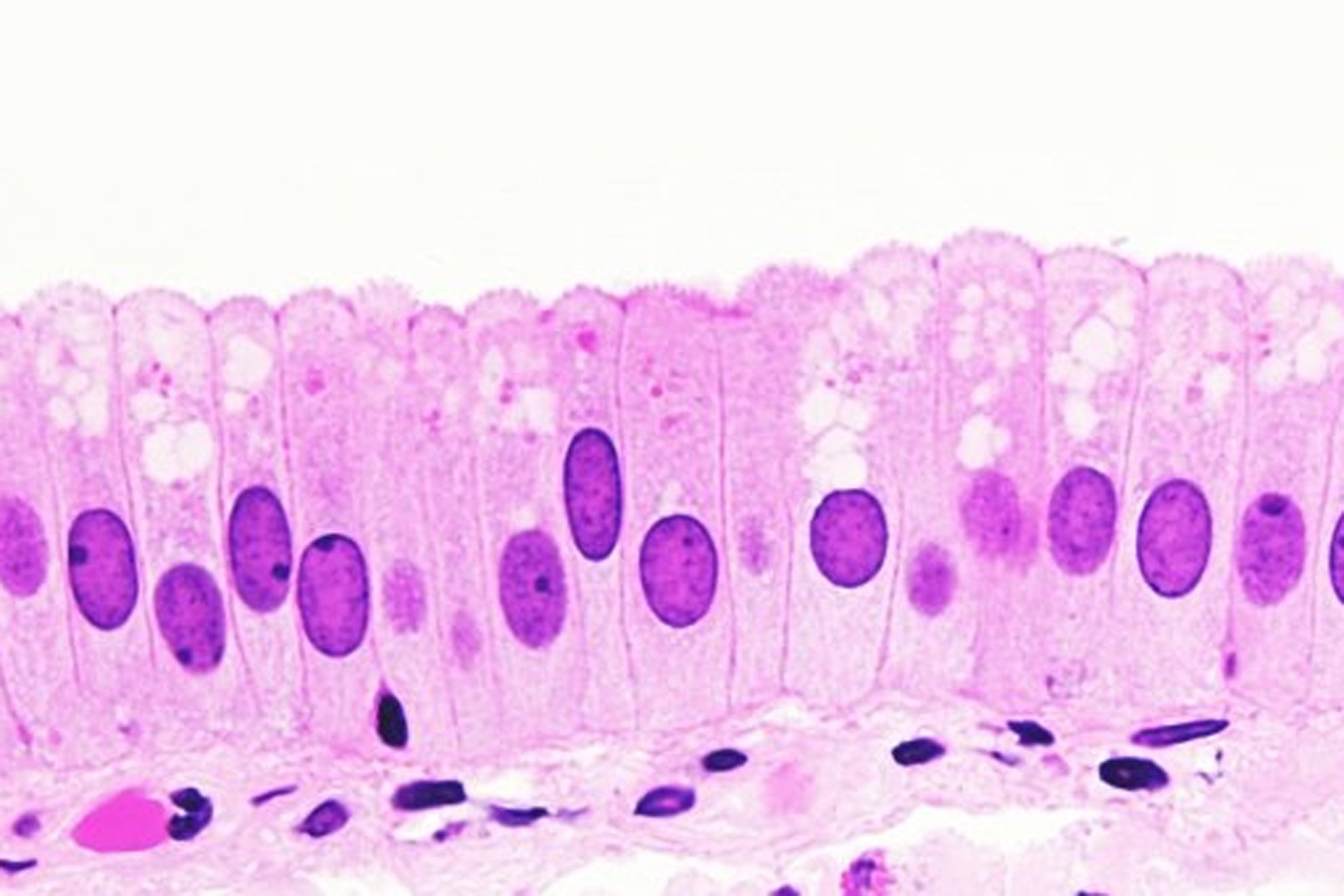 TEIXITS CONNECTIUS: cèl·lules, fibres i molta substància intercel·lular:
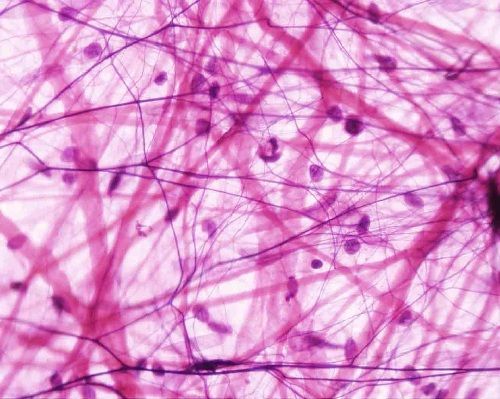 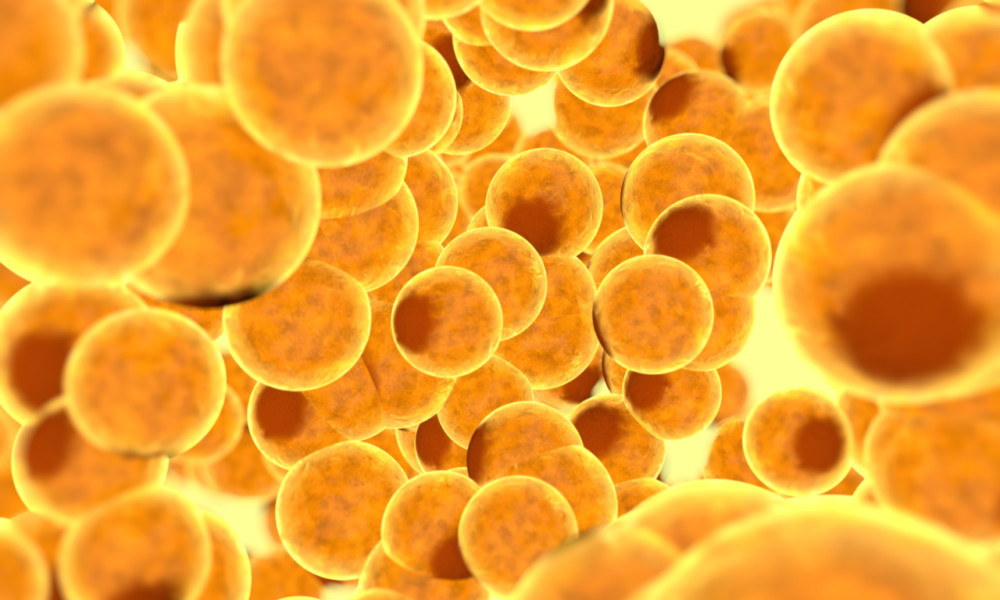 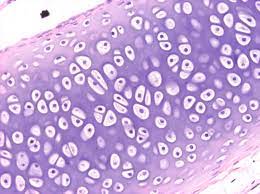 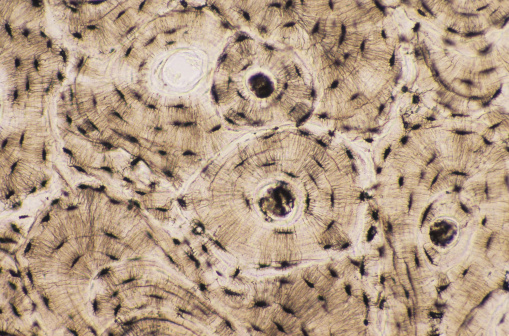 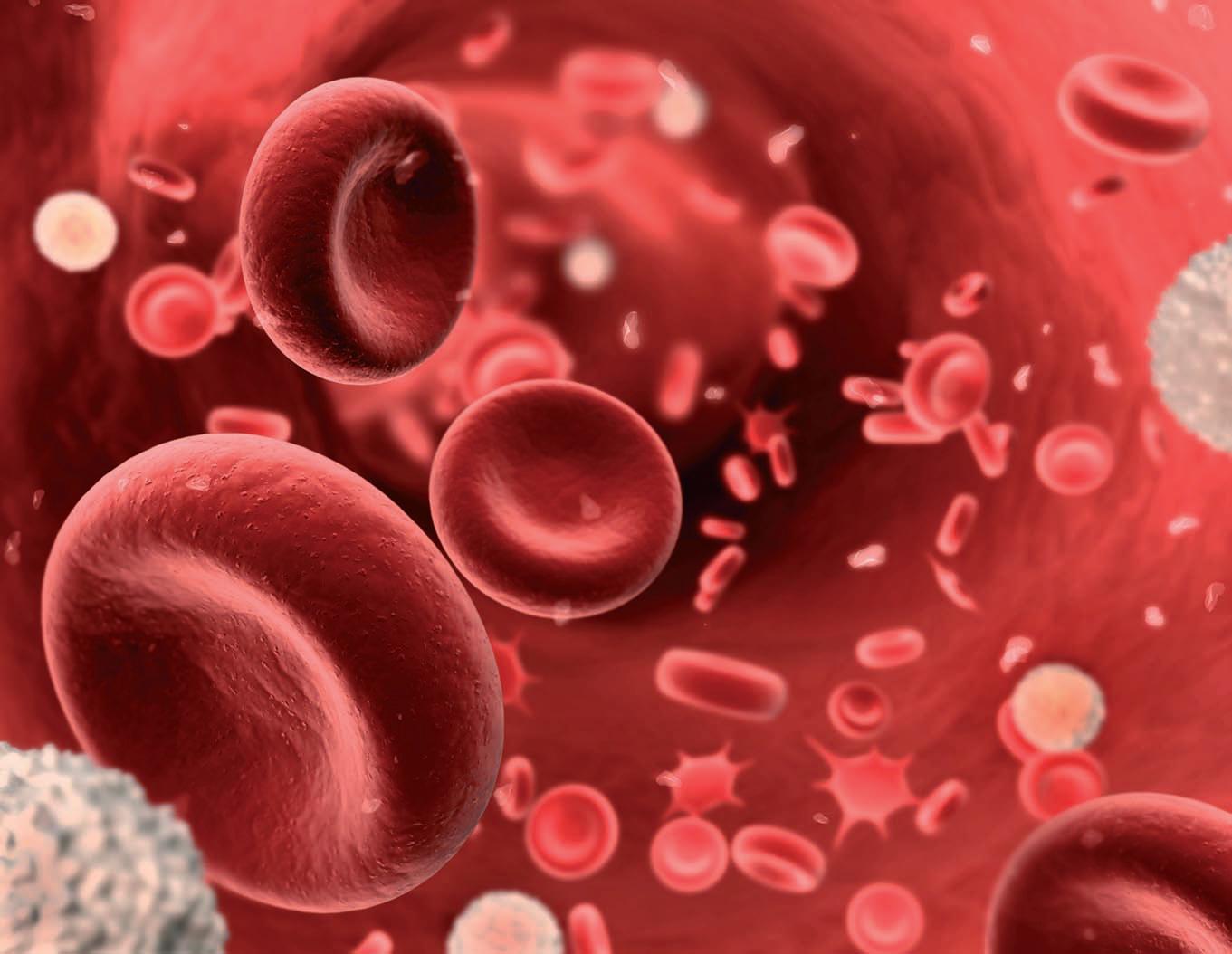 TEIXITS MUSCULARS: teixits contràctils, cèl·lules anomenades miòcits o fibres musculars:
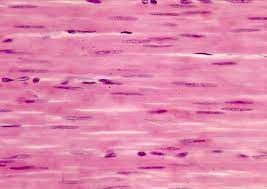 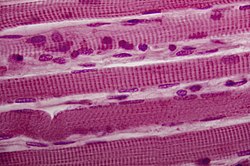 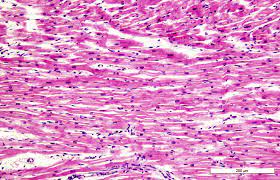 TEIXITS NERVIÓS: transmisió informació per l’organisme.
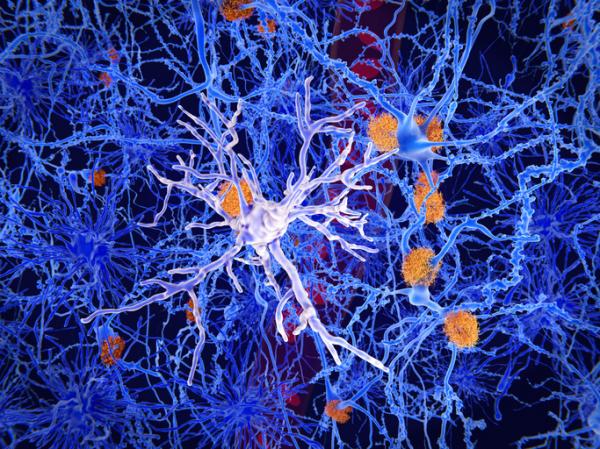 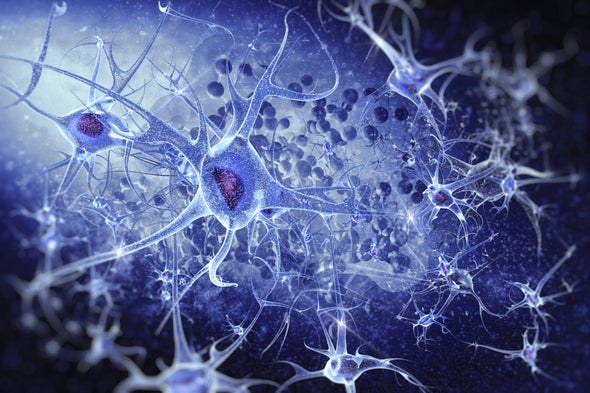 7. ÒRGANS, APARELLS I SISTEMES
APARELLS QUE INTERVENEN EN LA NUTRICIÓ
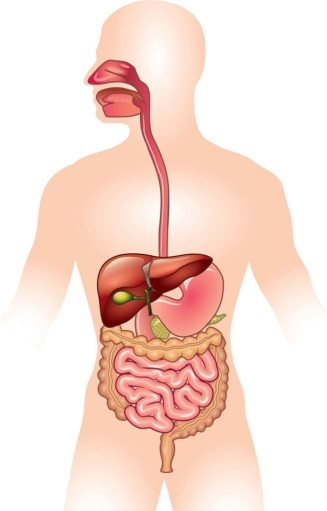 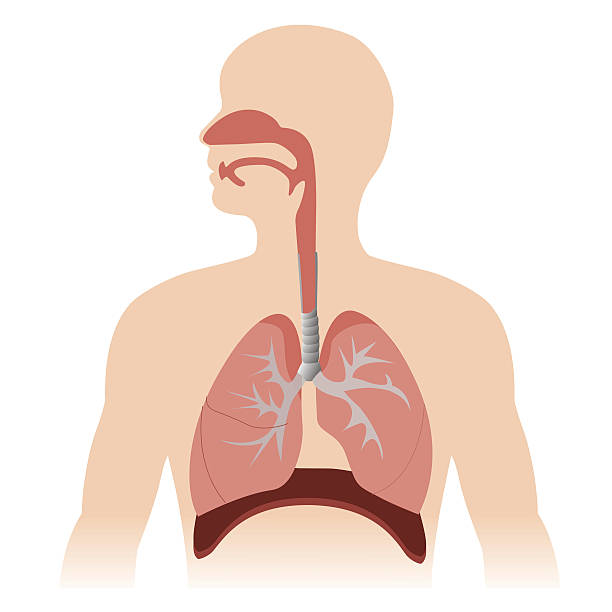 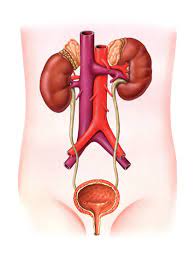 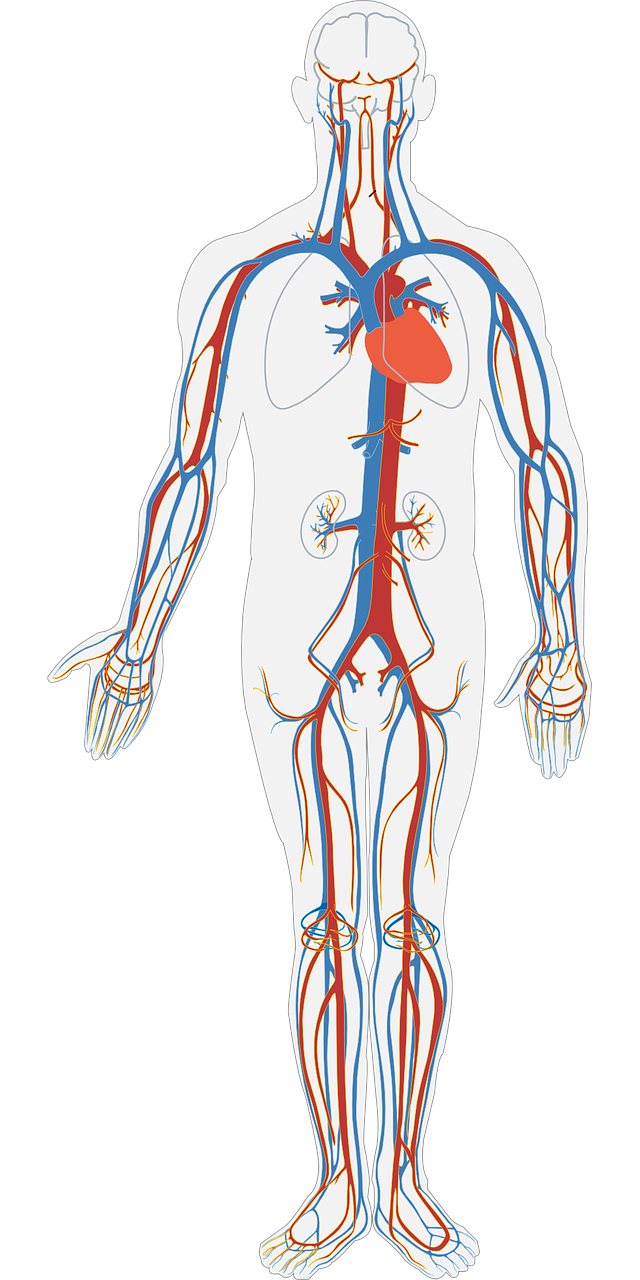 APARELLS QUE INTERVENEN EN LA RELACIÓ
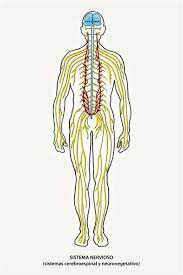 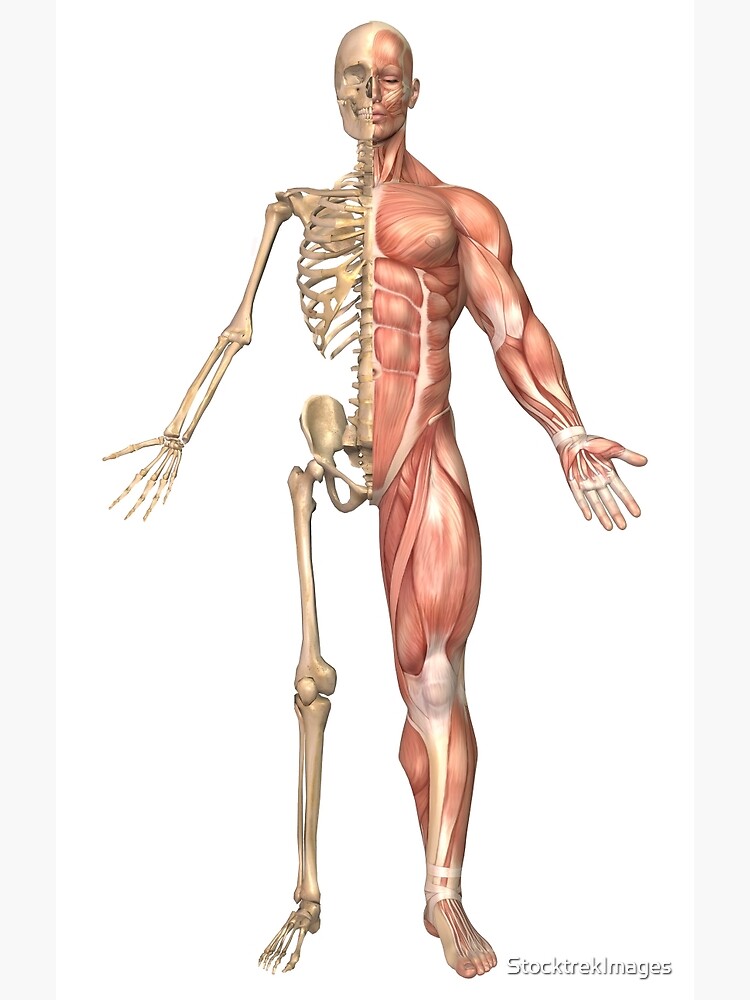 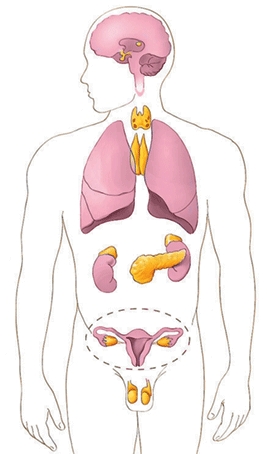 APARELLS QUE INTERVENEN EN LA REPRODUCCIÓ
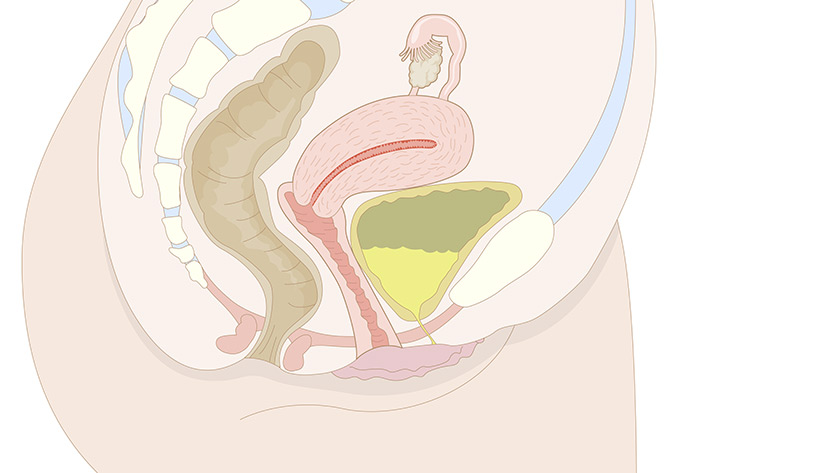 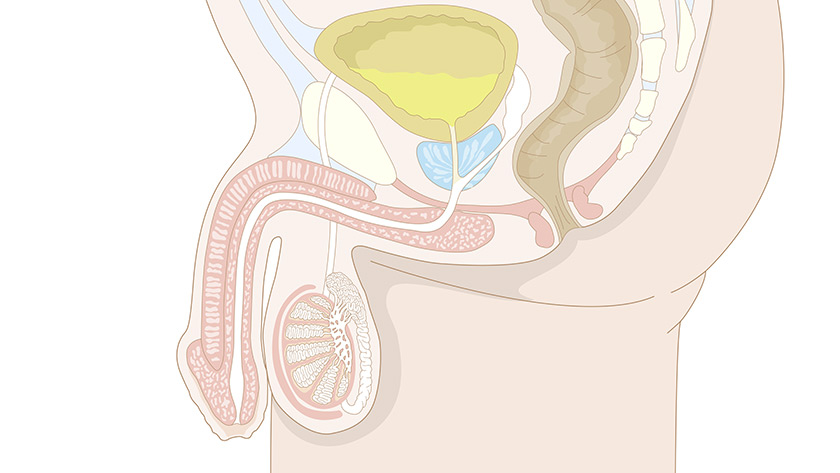